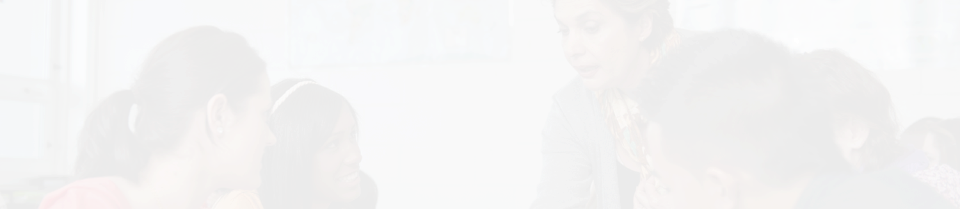 An Introduction to the Advanced Placement Program®
Steinbrenner High School
Advanced Placement ®: The Basics
AP® courses are college-level courses offered in high school
Courses reflect what is taught in top introductory college courses
Students take AP Exams at the end of the course, measuring their mastery of college-level work
A score of 3 or higher on an AP exam can typically earn students college credit and/or placement into advanced courses in college 
AP grades do not go on college transcripts.  Just credit earned (like a P) if the exam is passed with 3 or higher.
[Speaker Notes: Presenter can add to this information with the following points:
 Advanced Placement® is a program developed and overseen by the College Board, the not-for-profit organization that is responsible for the PSAT/NMSQT®, SAT®, and other programs and services in college readiness and college success that help more than seven million students each year prepare for a successful transition to college.]
Our AP® Courses
MATH
AP Statistics
AP PreCalculus		
AP Calculus AB   
AP Calculus BC  				

FOREIGN LANGUAGE		
AP Spanish Language   


ART
AP Studio Art 2-D   
AP Studio Art 3-D  	
AP Art – Drawing 
AP Art History  			
		
ELECTIVE
AP Computer Science Principals 
AP Computer Science A  
AP Seminar 
AP Research
AP courses available to 9th grade students

AP Human Geography (Level 3-5 FAST)
AP Computer Sci Principles (Pre or Corequisite Alg 1 Hon)
AP Biology (All A’s in middle school sci)
SOCIAL STUDIES 
AP Human Geography
AP World History   
AP US History    
AP Micro/Macro Economics  
AP US Gov/Comparative Politics 
AP Psychology 
 
ENGLISH 
AP English Language  
AP English Literature 

SCIENCE
AP Biology 
AP Chemistry  (plus research)	
AP Physics C (mechanics)
AP Environmental Science
[Speaker Notes: Presenter will highlight courses in each content area]
AP Capstone Program
Diploma program from College Board that equips students with the independent research, collaborative teamwork, and communication skills that are valued by colleges.  

AP Seminar 
Offered for grades 10-11
Students investigate real-world issues from multiple perspectives.  Students gather and analyze information to develop credible and valid evidence-based arguments.  AP exam = 2 throughout-course performance tasks and an end-of-course exam. 
AP Research 
Offered for grades 11-12
Students cultivate the skills necessary to conduct independent research in order to produce and defend a scholarly academic theses.  AP Exam = Students will write an academic thesis paper (approximately 5000 words) and present their thesis. 

AP Seminar and Research Certificate 
3 or higher on AP Seminar and AP Research exams
Capstone Diploma 
3 or higher on AP Seminar and  AP Research exams
3 or higher on 4 additional AP Exams of choice
AP®: The Benefits
Students learn rigorous college-level content and skills
Taking AP is highly valued in the college admission process
AP courses are interesting and rewarding academic experiences
Opportunity to earn valuable credit and placement in college
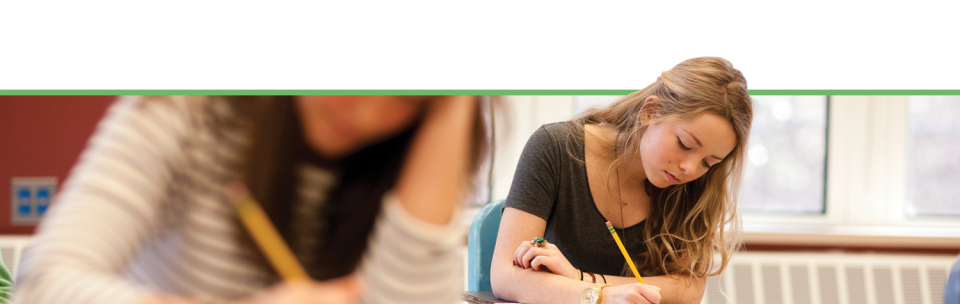 AP® from the College Admissions Perspective
85% of selective colleges and universities report that a student’s AP experience favorably impacts admission decisions
Colleges rank grades in college-preparatory courses and strength of curriculum as the two top factors in the admission decision
AP courses tell college admission officials that students are challenging themselves and preparing for the rigors they'll encounter in their college careers
Nationally, research shows that students who score a 3 or higher on an AP Exam typically earn higher grade point averages in college and have higher graduation rates than their non-AP peers

*Unpublished institutional research, Crux Research Inc., March 2007
[Speaker Notes: Presenters are encouraged to include the AP® policies and statements of their own local and state universities where applicable to reinforce the importance of AP classes in the competitive college admission process.]
AP® Exams
AP Exams are administered by schools worldwide on set dates in May each year. 
Exams are typically 2–3 hours and include:
Multiple-choice questions
Free-response items such as essays, problem solving, document-based questions and oral response
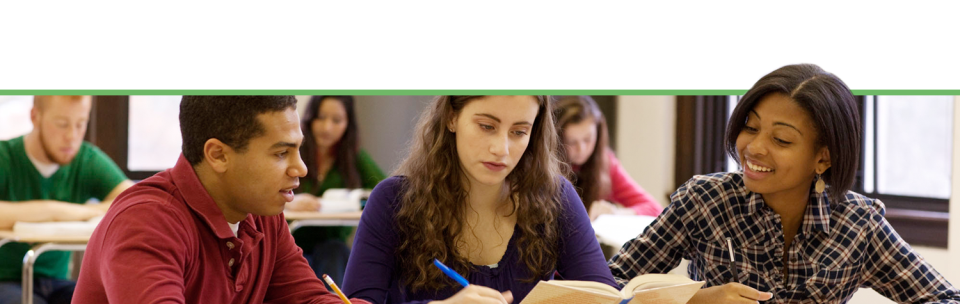 AP/AICE Contract
Name: ________________________________
AP Contract  
Students signing up for AP classes understand that:
I will be expected to complete summer reading assignments/projects and failure to do so will not result in a schedule change.
The course(s) will be challenging and I will be expected to produce work that is held to a higher academic standard.
If my grade is lower than I desire, it is incumbent upon me to work harder to raise it. 
A schedule change will not be granted because of teacher preference or low grades.
I am expected to make realistic decisions when signing up for AP classes and will not be able to change out of the classes because they are too demanding.
 
AP/AICE Courses Selected:			Teacher approval:
_____________________________________		________________
_____________________________________		________________
_____________________________________		________________
_____________________________________		________________
_____________________________________		________________
 
__________________________________________		__________________
	(Student Signature)			         (Date)
 
 
Parents: Your signature below indicates that you have reviewed your student’s AP Course selections and you understand the aforementioned guidelines.
 
 
 
__________________________________________		__________________
	(Parent/Guardian Signature - Required)		        (Date)
Dual Enrollment
Dual Enrollment 
& 
Early Admissions
What is Dual Enrollment
College Courses that are taught through HCC
Free
Student can take up to 10 college credit hours per semester including    summer
Student can use these HCC courses to satisfy high school and college requirements.
3 course at SHS during school day, taught by our teachers
SLS1106  College Success (.5 elective credit)
AMH2010 (Early American History)
AMH2020 (Modern American History)

Students can take any course that HCC offers on any of the 5 campuses either in person on online through their web based course offerings.
Qualifications for Dual Enrollment
3.0 unweighted  state GPA at time of application

College Ready Scores

SAT or PSAT/NMSQT:   Reading 24/Math 24 (27 for MAC1105 College Alg)
ACT:  Reading 19/Math 19 (21 for MAC1105)/English 17
PERT:  Reading 106/Writing 103/Math 114 (123 for MAC1105)
Academic Impact of Dual Enrollment
Students receive both high school and college credit

Grades will be a part of the high school transcript and will remain a part of the college transcript (will affect college GPA)

AP, Dual Enrollment & AICE courses receive same weighting that is applied to the district GPA
Current 10th – 11th : .08 added to unweighted GPA for every .5 credit for C or higher
Current 9th: 1.0 added for every .5 credit class

Courses are considered rigorous and strengthen the student’s transcript to be more competitive for college admissions
Procedure to Apply EACH SEMESTER
Student meets with high school counselor to receive Dual Enrollment information and discuss qualifications.  Paperwork is given to student.
Student applies to HCC online.
Student decides what courses he/she wants to take by looking at the course offerings/schedule of courses on HCC’s website.
Student meets with high school counselor  with completed Schedule B form to obtain required signatures.
Counselor provides updated transcript and returns Schedule B form to student to send to HCC.
Student uploads Form B, current Student Summary/report card and parent student agreement and sends test scores to HCC by published deadlines.
Student receives information from HCC and registers for courses.
Student prints HCC schedule and brings to his/her high school counselor so we can add the course to the student’s schedule.
Student requests Books (directions on Canvas guidance page and HCC website).
Students remain vigilant in checking HCC email and HCC schedule until start of course.
Things to Consider
Unlike AP courses, actual grades will remain on the student’s college transcript that will affect college GPA.  Students at Steinbrenner last spring – 48 students received a C, D, or F.  Another 23 received a W.  20 received D or F.   15% of attempted courses resulted in a C, D, F, or W.  This is 15% of students who are top notch students.  
If a student receives a D, F, or W and wants to reattempt the class, students must petition HCC to retake it.  Only 1 petition is allowed. 
Admission counselors at the more competitive universities (UF, FSU, UCF, USF) do not like C’s, D’s, F’s.  It will affect student profile for admissions decisions.  
Professors will not talk to parents.  Deadlines are deadlines quite often.  Students need to be organized and on top of grades, emails, announcements, deadlines.  These are professors, not high school teachers where you can arrange meetings with teachers, counselors, administration for consideration of any perceived extenuating circumstance.

Scheduling is sometimes difficult, especially if a student is in certain electives that are offered a specific times at SHS.  Many times HCC classes are dropped suddenly by HCC for various reasons. 

*All students must take 7 courses.  Students can only request per. 1, 6, 7 as off campus courses. 

*Transportation and after school activities should be taken into consideration. Parking passes are not given just because a student is taking Dual Enrollment.
Meet Deadlines
To submit paperwork for approval (subject to change)
Summer:  First week of April 
Fall:  Mid May
Spring:  Mid November
To register for courses (subject to change)
Summer: End of April
Fall: Mid July
Spring: Early December

*All paperwork must be completed, application must be submitted, and paperwork must be received by HCC prior to the deadlines that are set by HCC!  
*Students should request to see their SHS counselor early to receive information and begin the application process.  
*Students should inform their counselor during programming if they would like to take Dual Enrollment courses during the next school year or summer even though tough the deadlines for paperwork are due after programming
Early Admissions
Seniors can apply be an early admissions student at HCC or USF if they only have 1 English, 1 math, Gov and English left
3.5 unweighted GPA (HCC)
USF – Students must meet eligibility requirements by March 1 of Junior year.  3.5 GPA and SAT 1300 or ACT 29
Students take 12-15 credit hours of college each semester at HCC or USF.  Credits count towards high school credit and college credit
Seniors remain a Steinbrenner High school student and graduate with their class in May, but do not come to Steinbrenner’s campus.  All classes are done at HCC or USF starting in the fall. 
All directions and dates are on USF and HCC’s websites.
AICE Courses and AICE Diploma
What is AICE
Advanced International Certificate of Education program
Rigorous academic curriculum that can lead to an AICE diploma
College Level courses like AP and Dual Enrollment.  All courses are taught at Steinbrenner and are 1.0 credit and last all year.
AICE testing occurs at the end of the school year and passing scores will result in college credit in Florida and throughout the US.
How to get the AICE Diploma
7 Courses must be taken with passing AICE exams for each course.
All AICE credits must be earned within a 25 month period (pass 7 tests).
Courses must be from specific groups
Group 1 – (Math and Science) At least 1 point
Group 2 – (Languages) At least 1 point
Group 3 – (Arts and Humanities) At least 1 point
Group 4 – (Interdisciplinary Skills) Optional: Max of 2 points
Core - Global Perspectives is an AICE course that is required
Benefits to taking AICE courses
An AICE diploma will qualify students for the Florida Academic Scholars (100%) Bright Futures Scholarship regardless of GPA and test scores.
Colleges and Universities consider it a rigorous program.
Earn college Credit through AS Level testing.  
UF:  AICE Physics will be awarded PHY2020 (4 credits) AICE Sociology will be award SYG2000 (3 credits).
AICE courses are weighted like AP and Dual Enrollment at Steinbrenner for class rank and by college admissions for recalculated college GPA.
Develops critical thinking and writing skills.  Exams are writing based.
AICE Courses that Steinbrenner will offer 2024-25
9th grade				
Thinking Skills
General Paper (in place of English 1 hon)				

10th grade
Marine (chem prerequisite)
English Language (in place of English)
Sociology
European History (could replace World Hist)
Physical Education
Music
Drama
Thinking Skills

11th grade and 12th grade
English Lang (in place  of English)
Marine
Physics
General Paper
Sociology
Physical Education
European History
Music
Drama
Global Perspectives (if completer, must be taken in last year)
Thinking Skills (for those trying to be completers only)